ACS CAN Washington
Cancer Action Day 
Pre-Training
[Speaker Notes: We want to talk about the work ACS CAN does and how you can get involved. 

Raise your hand if you’re involved. Nice! 

It’s a real pleasure to meet you. It says a lot about all of you that you’ve made room in your college experiences to make a difference for cancer patients and their families.  To the extent that you haven’t worked with ACS CAN or just started doing so, I think there are real opportunities to do some big things together.]
What we’ll cover today
1
What to Expect at Cancer Action Day, Our Goals & Purpose
2
Reviewing Our Asks & Priorities in Olympia
3
Legislative Meeting Review & Planning
4
Homework/Meeting Prep & Resouces Review
5
Questions & Close
#WALeg 
#CancerActionDay
[Speaker Notes: Briefly review agenda/objectives]
Our Goals & Purpose
[Speaker Notes: Briefly review agenda/objectives]
Where, When, How
Where: Sunday Evening | February 2nd
1.
3.
1.Check-In Hotel, Double Tree Olympia, 4:00 p.m.

2.  Lights of Hope Washington,  Heritage Park, 5:30 p.m. - 6:30 p.m.

3. Team Dinner, Well80, 514 4th Ave E, Olympia, 
7 p.m.
2.
#WALeg 
#CancerActionDay
[Speaker Notes: Briefly review agenda/objectives]
When: Time of Events
#WALeg 
#CancerActionDay
8:30 a.m.


9:00 a.m.

9:10 a.m.

9:15 a.m.


9:45 a.m.


10:15 a.m.


10:25 a.m.

10:30 a.m.

10:35 a.m.

11:30 a.m.



4:30 p.m.
Check In, Breakfast
Captiol Room, Double Tree Olympia 

Welcome: Our Plan and Purpose  

Survivor Recognition 

Legislative Overview: What does the process look like in Olympia? What is on our legislative agenda?

Legislative Meeting Training: What to expect, how to structure your meetings & a few examples

Using Social Media as a Tool Today
#WALeg #CancerActionDay

How to Fight Beyond Today: Let’s Talk About Legislative Ambassadors 

Group Photo & Bathroom Break 

Breakout Meeting Prep w. Team Leaders 

Head to the Capitol - Meetings & Lunch 
Meetings with Lawmakers & Staff
Capitol Campus & Dome Dei  - Lunch available at Noon

Meetings End & Capitol Room Closes 
Report Back Forms, Thank You Notes, Debrief & Social Media Actions  - Anytime
Captiol Room, Double Tr﻿ee Olympia
[Speaker Notes: Briefly review agenda/objectives]
Where: Monday | February 3rd
1.
1. Double Tree Olympia, Capitol Room: Opening Breakfast 8:30 a.m.

2. Washington State Capitol Campus, Legislative Meetings & Lunch, 11:30 - 4:30 p.m.
2.
#WALeg 
#CancerActionDay
[Speaker Notes: Briefly review agenda/objectives]
How: Navigating to the Capitol & Back
Intercity Transit to Capitol Campus - Route 14, Map Link in Hub
Plan your route with your team Monday morning of CAD
Familiarize yourself with the route and timing now
Passenger Van Optional
#WALeg 
#CancerActionDay
[Speaker Notes: Briefly review agenda/objectives]
Where: Capitol Campus
Legislative Meetings
Legislative Building 
John L. O’Brien
John A. Cherberg Building 
Irv Newhouse Building 

Add. Imp. Locations 
ADA Building Entrances 
Limited Parking

Dome Deli - Legislative Building (Find an ACS CAN team member with supplies & Lunch)
#WALeg 
#CancerActionDay
[Speaker Notes: Briefly review agenda/objectives]
A Few Other Event Details
1
Travel Reimbursement
2
What to Wear
3
Utilizing the Participant Hub
#WALeg 
#CancerActionDay
[Speaker Notes: Briefly review agenda/objectives]
#WALeg 
#CancerActionDay
[Speaker Notes: Briefly review agenda/objectives]
Reviewing our Asks & Process in Olympia
Priority #1 
Biomarker Testing Coverage
HB 1062  | Access to the Precision Therapy
Ask: Will you support HB 1062?
#WALeg 
#CancerActionDay
[Speaker Notes: Highlight state priorities]
Priority #2
End the Sale of Menthol & Flavored Tobacco  
HB 1203/SB 5183| Prevent Washington Kids &  
Advance Health Equity 
Ask: Will help end the sale of menthol & flavored tobacco
Fact Sheets & 
Resources 
@ the Hub
#WALeg 
#CancerActionDay
[Speaker Notes: Highlight state priorities]
Legislative Process in Olympia: Overview
Where is our bill??
House Appropriations Committee
House Health Care & Wellness
Do it all over again in the Senate!
House Floor
#WALeg 
#CancerActionDay
[Speaker Notes: Highlight what impact would be made if policy was passed]
Lawmaker Meetings
What to Expect, A few Tips
What to Expect in a Legislative Meeting
Tips for Meeting with Staff, Target Lawmakers & Champions
Leading With Your Story
Hook, Line & Sinker
#WALeg 
#CancerActionDay
[Speaker Notes: Highlight what impact would be made if policy was passed]
Lead with Your Story
Hook, Line, Sinker
Hook
Line
Sinker
Thank You
What Is Your Story
Who You Are
The Request
Appreciation
#WALeg 
#CancerActionDay
[Speaker Notes: Highlight what impact would be made if policy was passed]
Hook, Line, Sinker
Meeting leader introduces the group (name + where you live) and why you are here.​
I am here as a volunteer for ACS CAN. We are meeting with nearly every Member of the Washington Legislature. ​
​
We would like your support on the passage of HB 1062?

Explain the need: (INSERT why this is needed/impact on state/why important for cancer etc.)​
Tell your personal story: Connect your personal story to the importance of the ask/issue.

Make the ask!
Hook
Line
Sinker
#WALeg 
#CancerActionDay
[Speaker Notes: Highlight the impact of following ACS CAN on social media and amplifying our mission through connections]
Post Meeting Actions
1
Thank You Emails & Notes : Resources at CAD& Hub
2
Report Back on Legislative Meetings
3
Social Media & Letters to the Editor
4
Bingo!
#WALeg 
#CancerActionDay
Scan the QR code or visit:
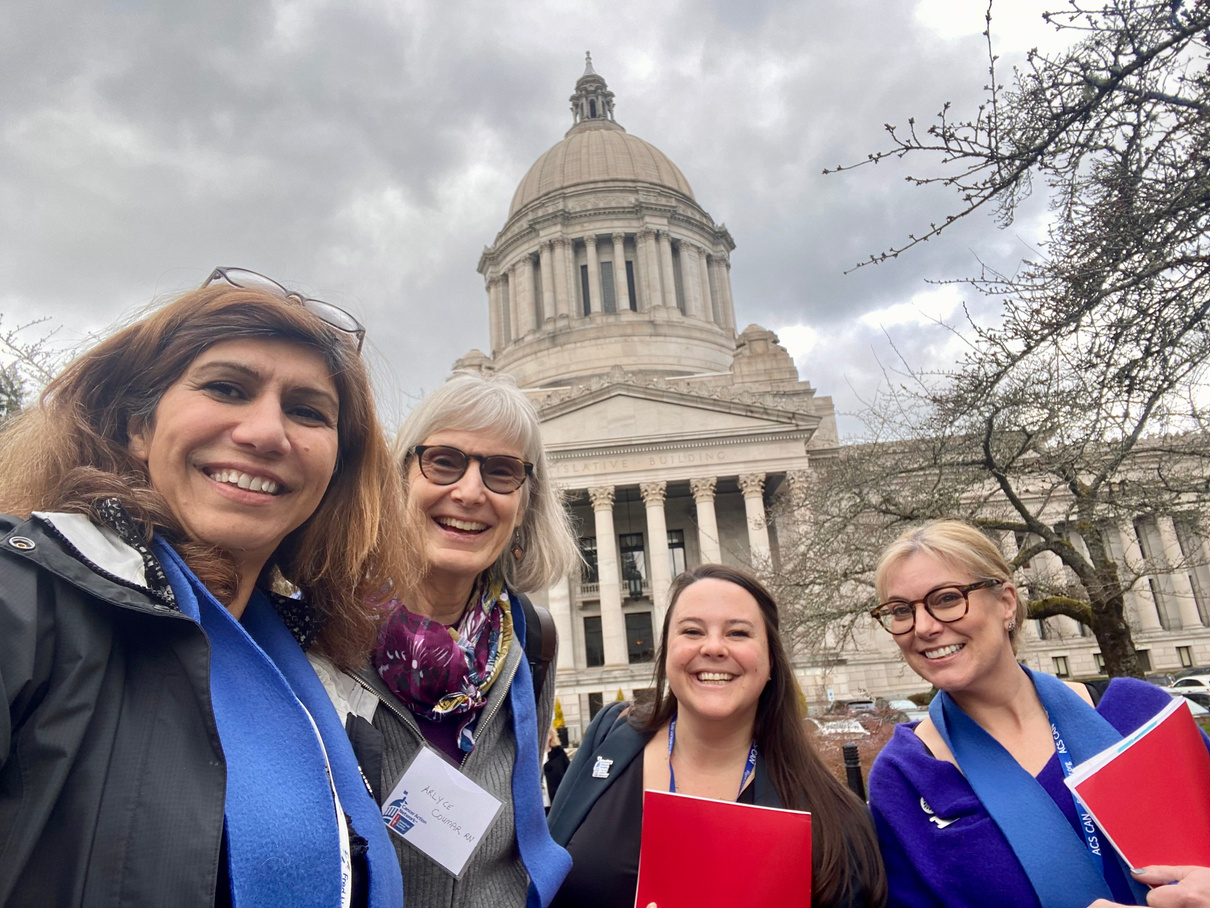 https://act.fightcancer.org/a/acs-can-report-back-form
Report Back  on your Legislative Meetings
Report back and let us know how your meeting went
Your feed back helps our staff provide additional information to lawmakers and make strategic decisions in successful campaigns. 

Remember: One report back form should be completed for each lawmaker meeting
[Speaker Notes: Highlight what Cancer Action Day looks like to your state]
Let’s Takeover Social Media
Make a post before Cancer Action Day, ex. getting ready!

Post after your meetings! 

Tag your lawmaker

#WALeg #CancerActionDay

Share your experience & the Ask

Bring Your Laptops for posts & thank you emails after meetings
#WALeg 
#CancerActionDay
[Speaker Notes: Highlight what Cancer Action Day looks like to your state]
Bingo
Post and be active on social media by participating in Bingo
#WALeg 
#CancerActionDay
[Speaker Notes: Highlight what Cancer Action Day looks like to your state]
Homework/Meeting Prep & Resources Review
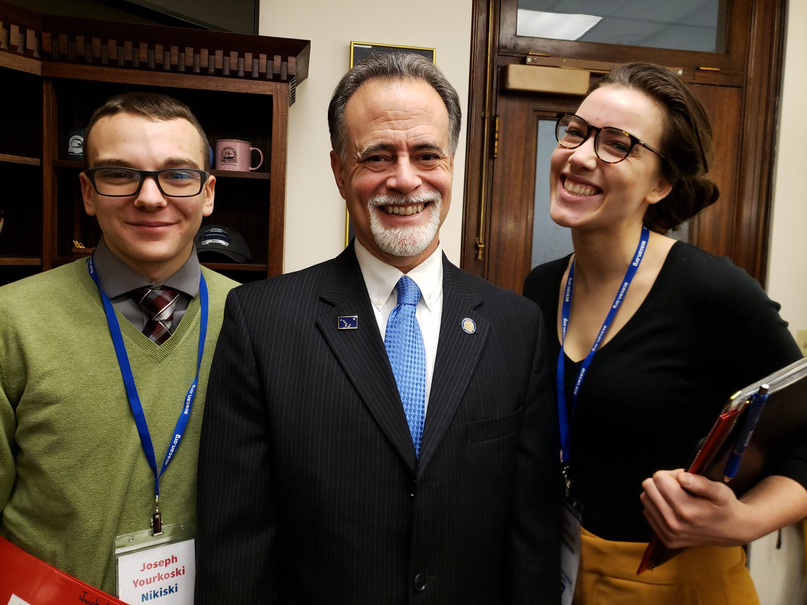 Meeting Prep: How to Make the Most out of your Legislative Meetings
Power Analysis, Why?

Finding Your Lawmakers
#WALeg 
#CancerActionDay
[Speaker Notes: Highlight what Cancer Action Day looks like to your state]
Most importantly..... don’t forget to HAVE FUN!
#WALeg 
#CancerActionDay
[Speaker Notes: Highlight what Cancer Action Day looks like to your state]
Q&A
Thank You
©2023, American Cancer Society Cancer Action Network, Inc.